MSEG 803Equilibria in Material Systems7: Statistical Interpretation of S
Prof. Juejun (JJ) Hu
hujuejun@udel.edu
Thermal interactions: heat transfer
600 mental copies of macroscopically identical systems
E
3e
e
2e
e
300
300
150
150
0
300
Thermal interactions (heat transfer/diabatic interactions): the energy levels remain unchanged
The relative number of systems in the ensemble which are distributed over the fixed energy levels is modified
Mechanical interactions: work
600 mental copies of macroscopically identical systems
E
5
5
3e
e
2e
30
30
e
50
50
50
300
300
0
190
190
Mechanical interactions (work/adiabatic interactions): the energy levels are modified due to change of external parameters (some state functions, e.g. volume, magnetic field, etc.)
General interactions
Ensemble average of system energy:
First law of TD:




Quasi-static work:


Mean generalized force:
Work: energy level change
Heat: population distribution change
Example: particle in a box
Energy levels:


Heat transfer: population distribution over levels changes, i.e. the “box” is held unchanged and only the quantum numbers nx, ny, and nz change
Mechanical work: dimension change of the “box” leading to modification of the energy levels
where nx and ny are integers (quantum numbers)
Example: ideal gas
DOS:
U, T, V
Mechanical work
Heat transfer
U + dU,
T + dT,
V + dV
U + dU,
T + dT, V
Equilibrium condition in isolated systems
N, Vi
DOS of a composite isolated system consisting of sub-systems:

	xi: external parameters
	yi: internal constraints (usually extensive variables of sub-systems)
Example: ideal gas in a cylinder with a partition
Internal constraint y: mole number in the sub-systems
Accessible states only include those satisfy the constraint, i.e. all gas molecules have to reside on the left side of the partition
Equilibrium condition in isolated systems
Remove constraint
N, Vf > Vi
N, Vi
Removal of constraint(s) leads to increased (or possibly unchanged) number of accessible states and re-distribution of some extensive parameter(s)

Probability of the system remaining in the constrained states:

Example: ideal gas in a cylinder with a partition
Accessible states now include all states where gas molecules are free to distribute in the entire cylinder
[Speaker Notes: Assuming that there are N gas molecules (10^23 order of magnitude) and the partition divides the cylinder in half, the number of accessible states after removal of the constraint increases by 2^N times!]
Equilibrium condition in isolated systems
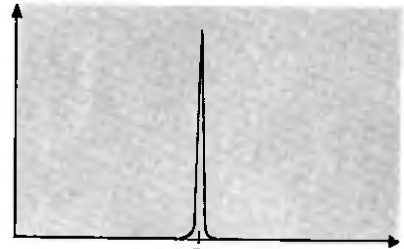 N2, V2
N1, V1
Probability of parameter y taking the value between y and y + dy

If some constraints of an isolated system are removed, the parameters of the system tend to re-adjust themselves in such a way that W approaches maximum:
Fluctuations
Random deviations from statistical mean values
Exceedingly small in macroscopic systems
Fluctuations can be significant in nanoscale systems
A transistor (MOSFET) with a gate length of 50 nm contains only ~ 100 electrons on average in the channel. Fluctuation of one single electron can lead to 40% change of channel conductance!
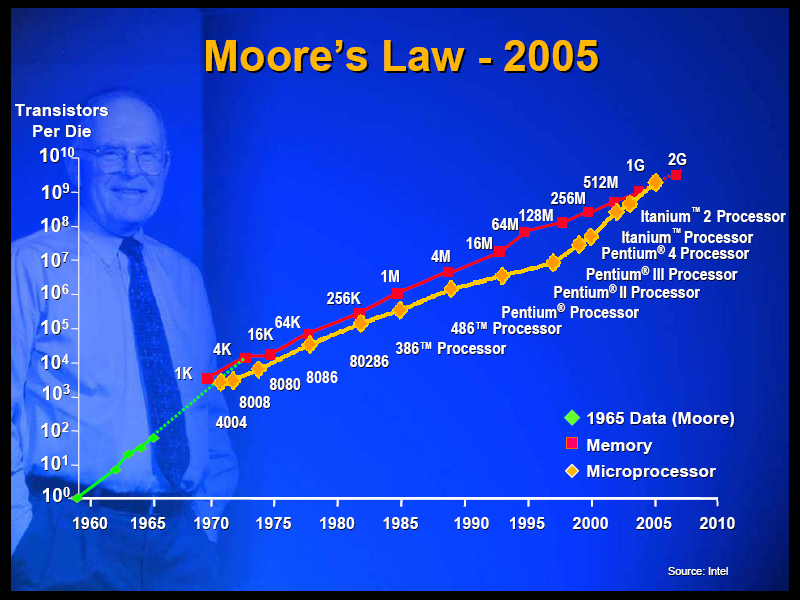 From Transport in Nanostructures by D. Ferry and S. Goodnick
Statistical interpretation of entropy
The function S has the following property: the values assumed by the extensive parameters in the absence of an internal constraint are those that maximize S over the manifold of constrained equilibrium states.
Entropy:


An isolated system tends to evolve towards a macroscopic state which is statistically most probable (i.e. a macroscopic state corresponding to the maximum number of microscopic accessible states)
Thermal equilibrium
Isolated composite system
A
B
dQ
Two sub-systems separated by a
	rigid, diathermal wall


Apply the maximum principle of W
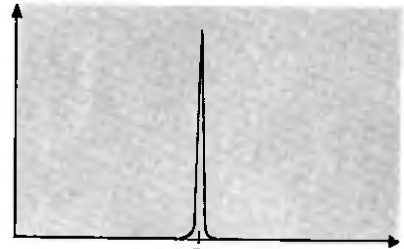 [Speaker Notes: Internal energy is represented by the letter U in Callen and the letter E in Reif]
Partition of energy
f: degrees of freedom (DOF) of a system





The average energy per degree of freedom is ~ 0.5kT
Equipartition theorem of classical mechanics: the mean value of each independent quadratic term in energy (DOF) is
E0: ground state energy
Dependence of DOS on external parameters
W as a function of volume


W as a function of extensive parameter x of the system
E + dE
p
q
E
where y is the conjugate intensive variable of the system
The 3rd law of thermodynamics
At absolute zero (T = 0 K), the system is “frozen” into its quantum mechanical ground state

	where W is the degeneracy of the ground state
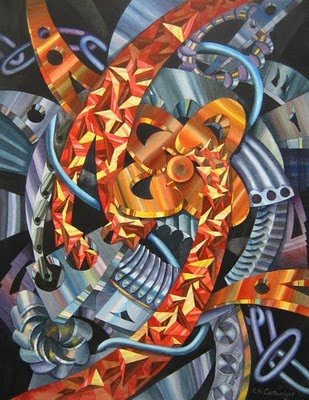 The Third Law of Thermodynamics
by Katharine A. Cartwright (2010)
watercolor on paper
26" x 20”
Connections between TD and statistical mechanics
Thermodynamics
First law of TD:

Second law of TD:

	in isolated systems
Third law of TD:
Statistical mechanics
First law of TD:

Second law of TD:

	in isolated systems
Third law of TD:
	System is frozen in its
	ground state when T = 0
i.e.
i.e.
when